Русский язык и литература 9класс    Человек  -это вселенная,которая с ним рождается и с ним умирает                                                    Г.Гейне                                                    Учитель:Кударова Ж.А.
Корзина идей
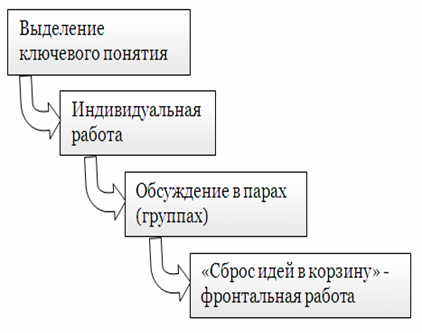 Сегодня вы будете изучать произведение знаменитого человека. Евгений Александрович Евтушенко — один из самых популярных и хорошо известных поэтов ХХ – ХI  вв. Имя Евтушенко давно и прочно вошло в современную поэзию. Более того, оно широко распространилось в самой нашей жизни среди людей разных поколений, разных профессий, разных взглядов на жизнь и разных литературных вкусов. 	Обширное признание Евтушенко заключается не только в выдающемся поэтическом даровании, но и в том врожденном чувстве гражданственности, которое неразрывно с чувством времени. 	Он известен также как прозаик, режиссёр, сценарист, публицист и актёр.
Е.А. Евтушенко. «Людей неинтересных в мире нет».
9.1.2.1 понимать значение слов общественно-политической тематики
9.3.1.1 понимать главную, второстепенную и скрытую (подтекст) информацию сплошных и несплошных текстов;
9.2.4.1 создавать высказывание (рассуждение, убеждение), используя приемы привлечения внимания и учитывая целевую аудиторию
9.5.1.2 использовать глаголы в соответствующих формах
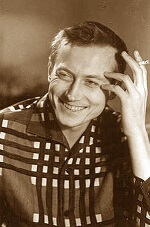 Евге́ний Алекса́ндрович Евтуше́нко(1932 - 2017)
Русский поэт.
 Получил известность также как прозаик, режиссёр, сценарист, публицист, чтец-оратор и актёр. 
Был номинирован на Нобелевскую премию по литературе.
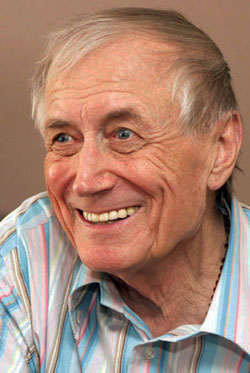 Проверь себя!
Текстовая работа
ЗАДАНИЕ   Прочитайте, выполните задания по тексту.                                                      
1.О чем это стихотворение?  Найдите в тексте выражения, подтверждающие вашу мысль   (главная информация).  Запишите их в таблице.
2.Найдите в тексте примеры  тропов и стилистических фигур, указанных в таблице  (выявление второстепенной информации, подтекста).
ЗАДАНИЕ              Ответьте на вопросы:1.С чем сравнивает автор судьбы людей?  Почему? (Человеческие судьбы сравнимы по загадочности с историями дальних планет. В произведении провозглашается факт неповторимости каждого представителя рода людского, даже самого обычного, невзрачного, ничем не выделяющегося из толпы, не обладающего какими-то выдающимися способностями)2.Как вы понимаете утверждение лирического героя «У каждого — свой тайный личный мир»? Какую роль здесь играют лексические повторы и синтаксический паралллелизм? (Он утверждает, что у всех есть тайный личный мир, наполненный лучшими мгновениями и страшными часами. Умирает индивидуум, а вместе с ним умирает его первый снег, первый поцелуй, первый бой. И ничего с этой несправедливостью нельзя поделать. Уходят люди, забирая с собой свои тайные миры, которые никогда не возродить.)3.Определите авторскую позицию.Какой вывод из « закона безжалостной игры» делает герой? (Конечно, от людей  остаются книги и холсты, машины и мосты,  но  что-то обязательно и навсегда покидает землю.  Из этого герой  выводит вечный закон существования  — «не люди умирают, а миры»).
Взаимооценивание    

ЗАДАНИЕ НА ПОВТОРЕНИЕ     Расставьте недостающие знаки препинания в  предложениях, объясните их постановку.
 
 1.  Реализуя свои уникальные таланты и способности  мы обретаем счастье и богатство. 
  2.Составив список своих талантов и способностей  а так же список любимых дел  вы найдете свои уникальные таланты.
  3. С радостью принимая дары от других  дарите им  так же радость и бескорыстную помощь.




ЗАДАНИЕ   Составьте устное высказывание.   
                      Используйте формулу   ПОПС.  Для подтверждения аргументоов (2-х) 
                       используйте  примеры из изученных на уроке текстов и примеры из
                      собственного опыта жизни.
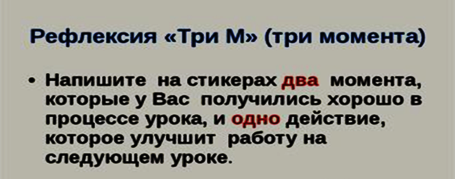